Light and Sight
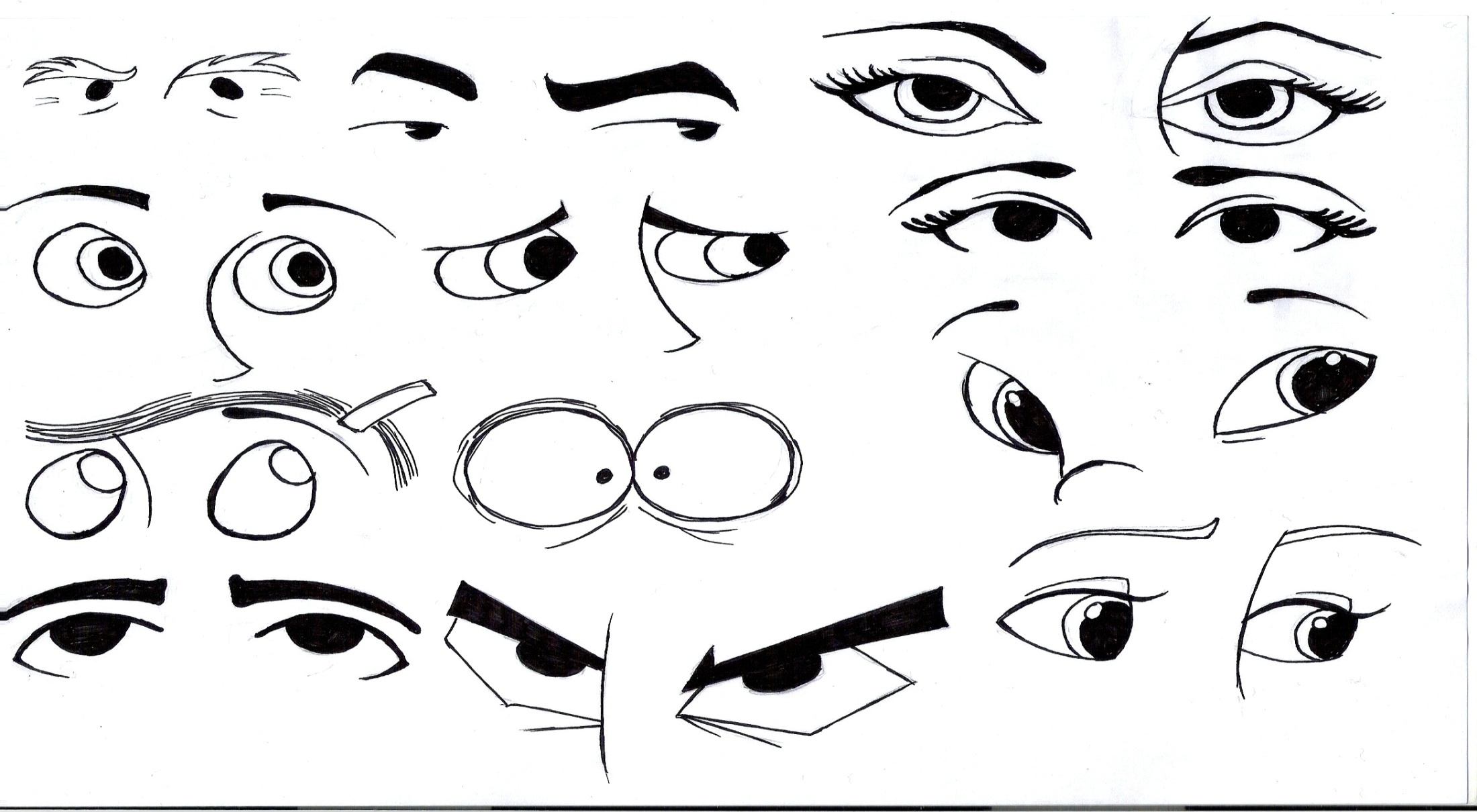 How You Detect Light
What is visible light? 
* The kind of electromagnetic waves that can be detected by your eyes
Rods can detect very
* Dim light
Cones can detect colors in 
	*bright light
Cornea
	*a membrane that protects the eye
5. Pupil
	* the opening in the eye
6.  Iris
	*colored part of the eye
7.  Lens
	*convex and refracts light to focus a real image on the back of the eye
8.  Retina
* Back surface of the eye where light is detected by receptors in the retina called rods and cones
Nerves attached to the ______________ carry information to the brain about the light that strikes the retina.
	*rods and cones
10. Nearsightedness happens when a person’s eye is too long, they can see something clearly only if it is ______________.  Objects that are far away look ______________________.
	*nearby; blurry
11.  Farsightedness happens when a person’s eye is too short, they can see ____________ objects clearly, but things that are nearby look ______________.
	*faraway;  blurry
What do concave lens do?
	* Placed in front of a nearsighted eye refracts the light outward.  The lens in the eye can then focus the light on the retina.
13. What do convex lens do?
	*Placed in front of a farsighted eye focuses the light.  The lens in the eye can then focus the light on the retina.
The majority of people who have color deficiency (color blindness) can’t tell the difference between ___________ or can’t tell___________________.
	* shades of red and green; red from green
15. Color deficiency cannot be ____________.
	*corrected
Surgical eye correction works by reshaping the patient’s __________
	*cornea
18. What are the risks of surgical eye correction.
Glares
Double vision
Trouble seeing at night
Lose vision permanently
Label the Parts of the Eye
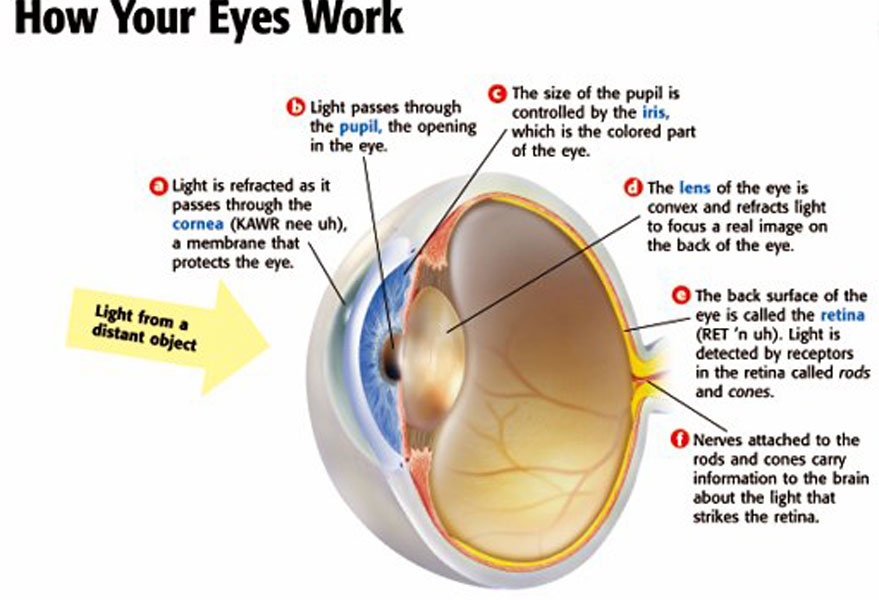 Mr. Parr Eyes Are For Sight http://www.youtube.com/watch?v=xO6gIiuY69g